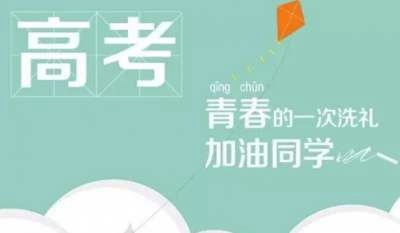 突破工艺流程题之结晶、沉淀等分离提纯
考情考点分析
1.分离提纯的典型方法
2.细说结晶问题
3.细谈沉淀问题
4.最佳条件的选择
考查一到两空（两个空比较常见），分值2到4分（值得拥有）
分离提纯的典型方法
物理方法
萃取分液、蒸馏、过滤、结晶、重结晶、升华、分馏
分离提纯
化学方法
加热法、沉淀法、氧化还原反应法、电解法、调pH法
物质分离、提纯的常用化学方法
除杂“四原则”
(1)不增，不得引入新杂质；
(2)不减，尽量不减少被提纯和分离的物质；
(3)易分，应使被提纯或分离的物质与其他物质易分离；
(4)易复原，被提纯物质转化后要易被复原。
除杂操作“四注意”
(1)除杂试剂要过量；
(2)过量试剂需除去；
(3)选择的途径要最佳；
(4)除去多种杂质时要考虑加入试剂的先后顺序。
典例：2019·全国卷Ⅰ，27
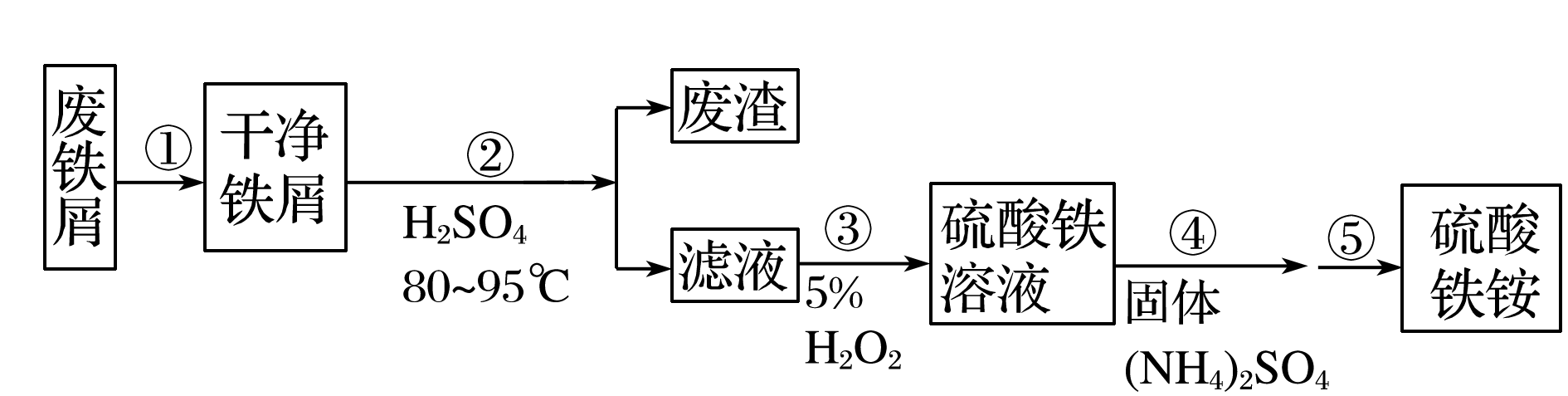 (1)步骤①的目的是去除废铁屑表面的油污，方法是___________。
碱煮水洗
将Fe2＋全部氧化为Fe3＋；不引入杂质
(3)步骤③中选用足量的H2O2，理由是______________________________________。
分批加入H2O2，同时为了______________，溶液要保持pH小于0.5。
防止Fe3＋水解
细说结晶问题
1.蒸发结晶:通过加热蒸发溶剂，使溶液由不饱和变为过饱和溶液，继续加热使溶质析出。蒸发结晶一般适用于溶解度受温度影响不大的物质，常见的是NaCl。工具原料铁架台、蒸发皿、玻璃棒、酒精灯、坩埚钳、石棉网
方法/步骤
步骤1：安装好装置。注意：调节蒸发皿高度，以便利用酒精灯外焰加热。
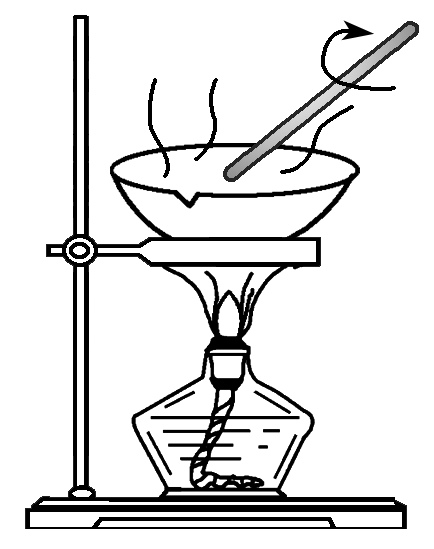 步骤2：添加待蒸发液至蒸发皿中。注意：添加液体不能超过蒸发皿容积的2/3，否则可能导致液体飞溅。
步骤3：加热。注意：加热的过程中必须用玻璃棒不断搅拌。
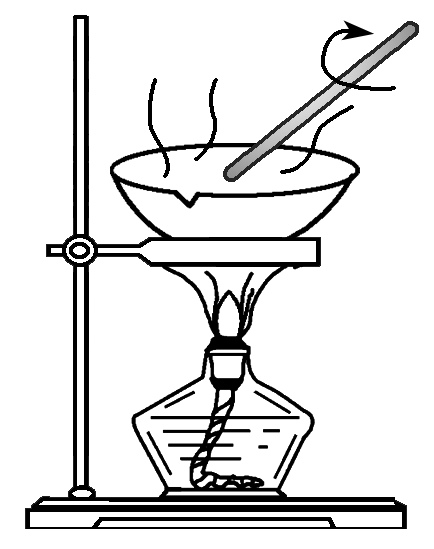 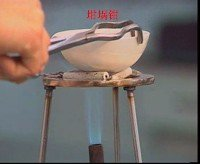 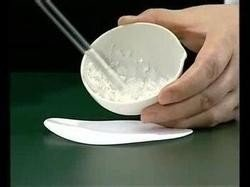 步骤4：停止加热。注意：蒸发结晶不该把液体完全蒸干才停止加热，应该待有较多晶体析出时便停止加热，利用余热将剩余水分蒸干。
步骤5：用坩埚钳取下蒸发皿，置于石棉网上。注意：“坩埚”是土字旁喔。
步骤6：收集固体，并装瓶。在此步中，若条件允许可以用无水乙醇冲洗后，在装瓶。
考试答题模板：
将溶液倒入蒸发皿中，边加热边搅拌，待大量晶体出现时用余热烘干。即我们平时所说的蒸发结晶。
2.蒸发浓缩，冷却结晶
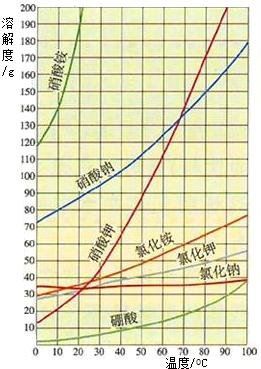 溶解度随温度升高而升高得很明显时，这个溶质叫陡升型（ KNO3 ）反之叫缓升型（ NaCl ）。
对于单一的陡升型溶液（ KNO3）或所得晶体含有结晶水合物，一般采用蒸发浓缩、冷却结晶、过滤的方法分离。 （10字法）
3.蒸发浓缩，趁热过滤
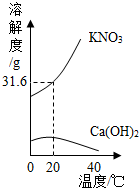 溶解度随温度升高而反而减小的，例如Ca(OH)2
趁热过滤
①防止降温杂质析出，影响产品纯度
②防止降温产品析出造成损失
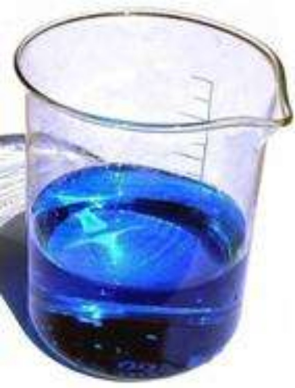 例：硫酸铜溶液得到CuSO4·5H2O的晶体过程为蒸发浓缩、冷却结晶、过滤。
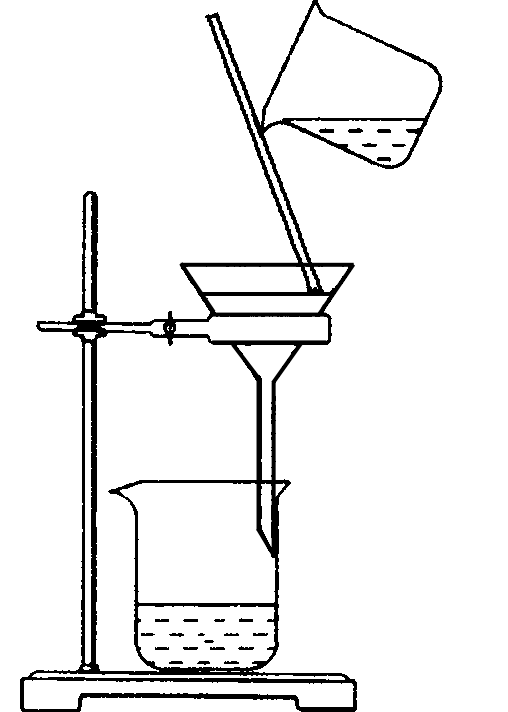 方法/步骤
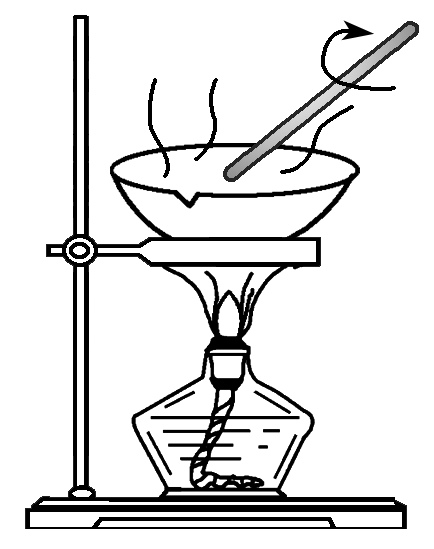 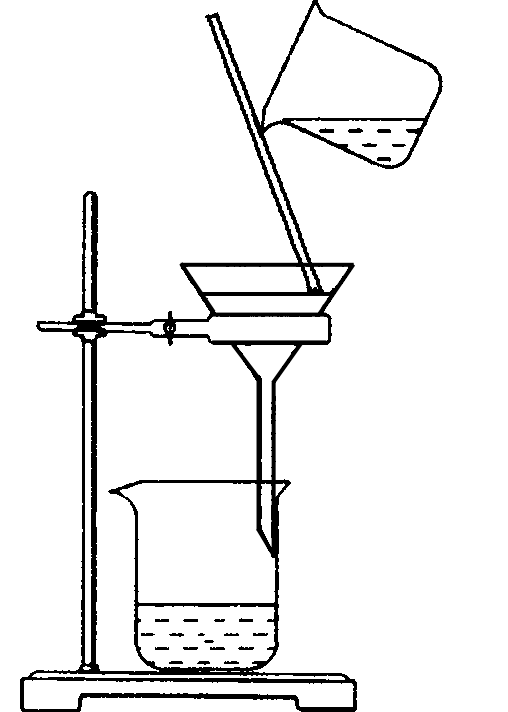 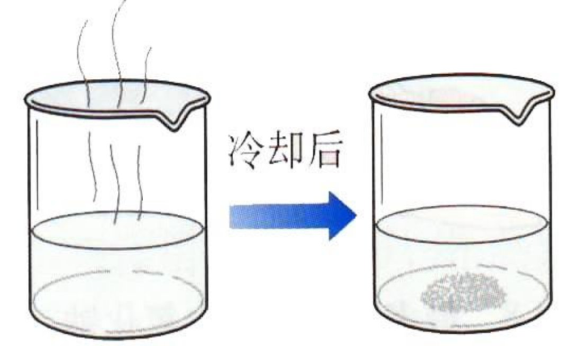 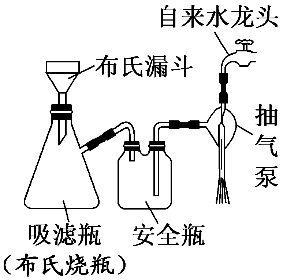 1.蒸发浓缩：溶液放在蒸发皿中，边加热边搅拌，待溶液表面出现一层晶膜时，停止加热
2.趁热过滤，除去不溶性杂质：
（如果没有不溶性杂质，此步骤跳过。）
3.冷却结晶
4.过滤：将析出的晶体与母液分离，可采取普通过滤或抽滤。
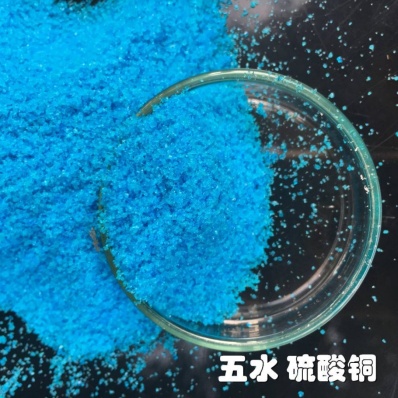 优点：工作效率高，所得晶体比较干燥
4.观察溶解度曲线，溶解度随温度升高而升高得很明显时，这个溶质叫陡升型（ KNO3 ），反之叫缓升型（ NaCl ）。当陡升型溶液中混有缓升型时，若要分离出陡升型，蒸发浓缩，冷却结晶；若要分离出缓升型的溶质，可以用蒸发结晶、趁热过滤。
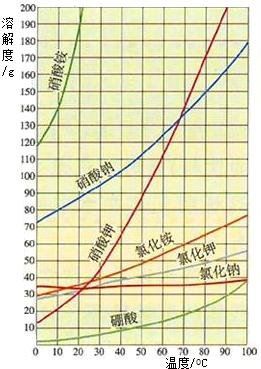 例如：当NaCl和KNO3的混合物中KNO3多而NaCl少时，蒸发浓缩，冷却结晶，先分离出KNO3，氯化钠残留在母液中。
例如：当NaCl和KNO3的混合物中NaCl多而KNO3少时，蒸发结晶、趁热过滤。 ，先分离出NaCl，KNO3残留在母液中。
小结：以上三种操作经过一次结晶可能还混有杂质，多次操作可进一步净化，这样的操作称之为重结晶
普通过滤、抽滤和热过滤的比较
晶体的过滤
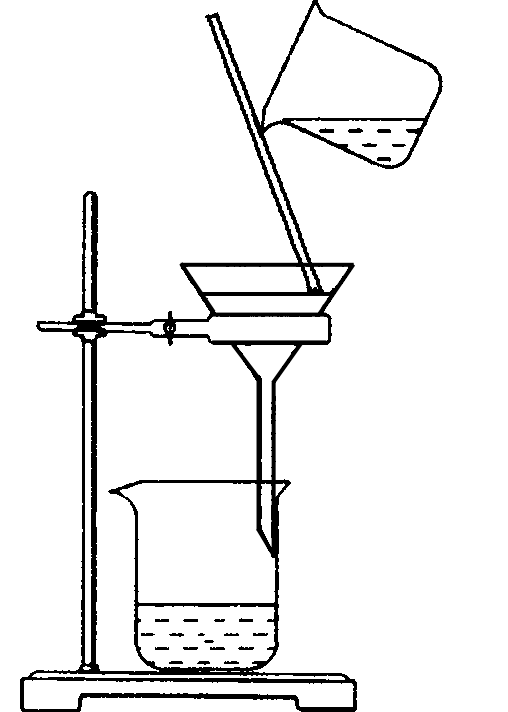 一贴：滤纸润湿紧贴漏斗内壁，不残留气泡二低：（1）滤纸边缘略低于漏斗边缘。              （2）液面低于滤纸边缘三靠：（1）倾倒时烧杯杯口要紧靠玻璃棒上。              （2）玻璃棒下端抵靠在三层滤纸处。              （3）漏斗下端长的那侧管口紧靠烧杯内壁
普通过滤
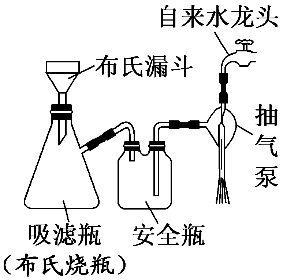 适用范围：
不宜过滤胶状沉淀和颗粒太小的沉淀。
抽滤
优点：
过滤的速度，得到的固体比较干燥。
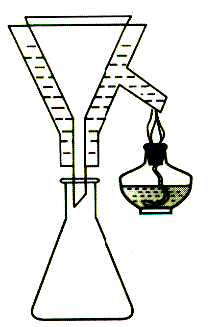 热过滤
防止温度下降，目标溶质提前结晶析出
典例分析
1.已知MgSO4、CaSO4的溶解度如下表：
根据上表数据，将MgSO4和CaSO4混合溶液中的CaSO4除去，操作步骤为__________、__________。
趁热过滤
蒸发结晶
解析　温度越高，硫酸镁的溶解度越大、硫酸钙的溶解度越小，因此可以采用蒸发结晶、趁热过滤的方法除去硫酸钙。
2.制取CoCl2·6H2O的工艺流程如下
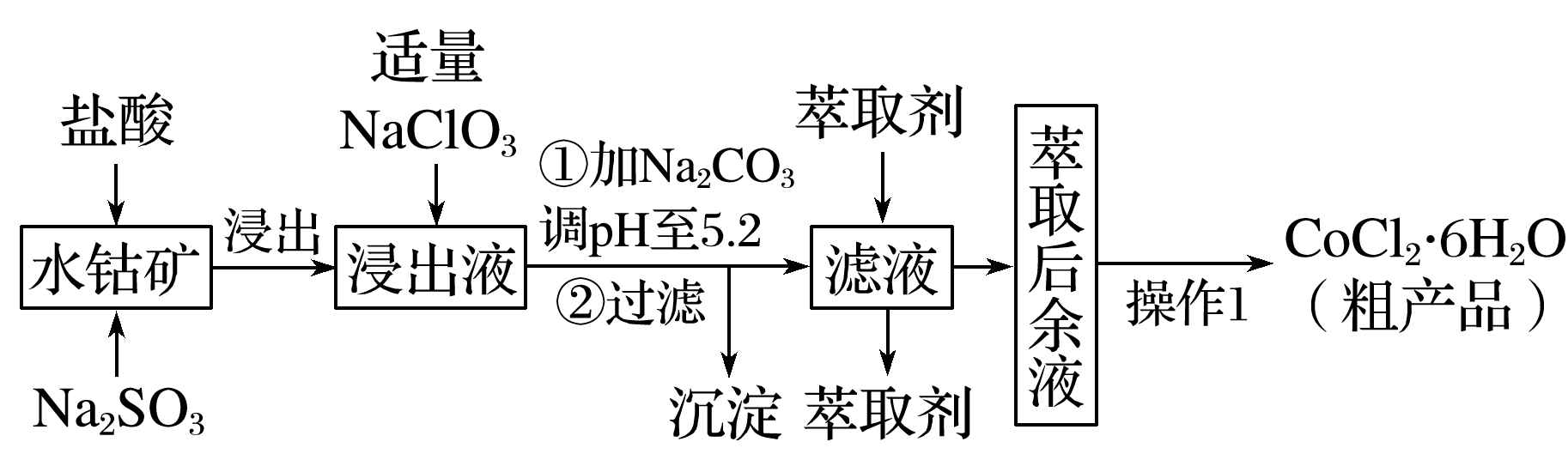 已知：①浸出液中含有的阳离子主要有H＋、Co2＋、Fe2＋、Mn2＋、Al3＋等；
②部分阳离子以氢氧化物形式沉淀时溶液的pH如表所示：
③CoCl2·6H2O熔点为86 ℃，加热至110～120 ℃时，失去结晶水生成无水氯化钴。
(1)浸出液中加入NaClO3的作用是_________________。
(2)“加Na2CO3调pH至5.2”，过滤所得到的沉淀成分为__________________。
(3)“操作1”中包含3个基本实验操作，它们依次是__________、__________和过滤。制得的CoCl3·6H2O在烘干时需减压的原因是__________________________________
________。
将Fe2＋氧化为Fe3＋
Fe(OH)3、Al(OH)3
蒸发浓缩
冷却结晶
降低烘干温度，防止产品分解失去
结晶水
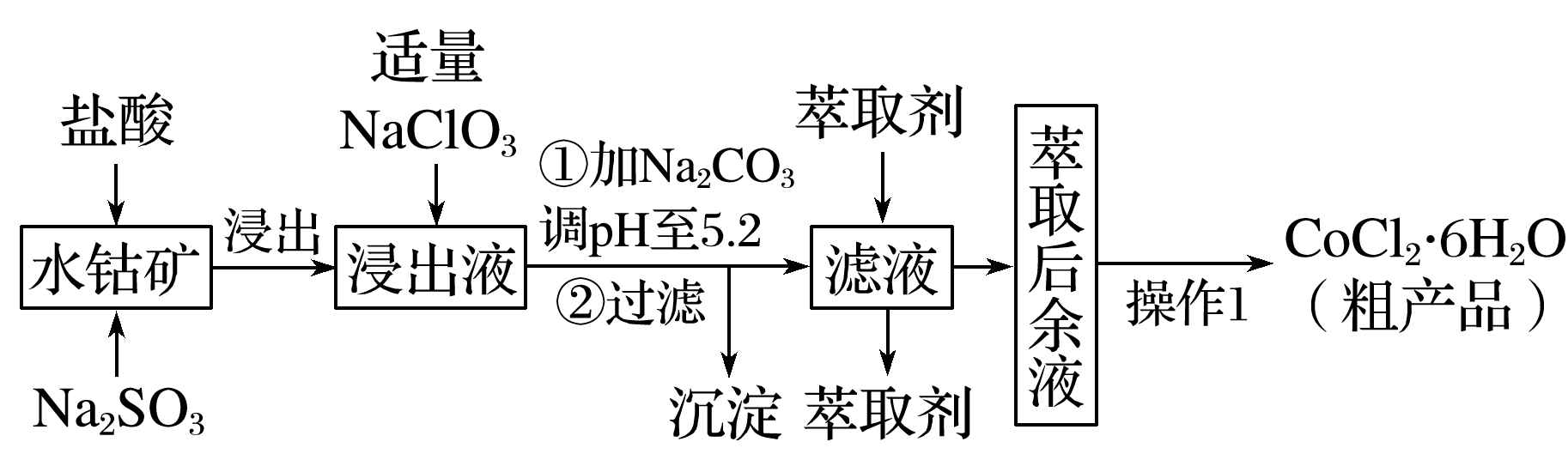 (4)萃取剂对金属离子的萃取率与pH的关系如图。向“滤液”中加入萃取剂的目的是_______________________；萃取剂使用的最佳pH范围是____(填字母)。
A.2.0～2.5  		B.3.0～3.5
C.4.0～4.5  		D.5.0～5.51
除去“滤液”中的Mn2＋
B
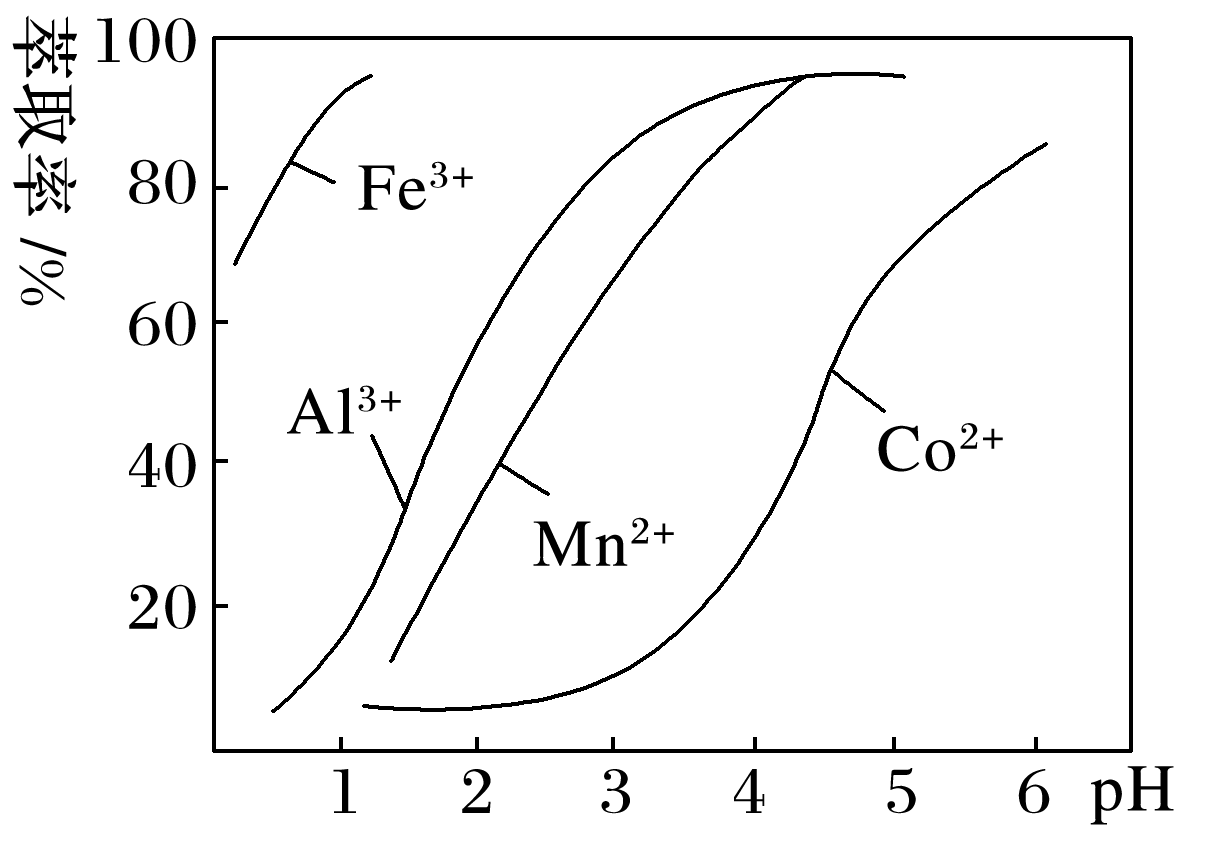 细谈沉淀问题
在高考综合实验题中，沉淀物的洗涤是常考的命题热点，主要关注以下几个问题：
1.洗涤沉淀的目的
(1)若滤渣是所需的物质，洗涤的目的是除去晶体表面的可溶性杂质，得到更纯净的沉淀物。
(2)若滤液是所需的物质，洗涤的目的是洗涤过滤所得到的滤渣，把有用的物质如目标产物尽可能洗出来。
2.常用洗涤剂
(1)蒸馏水：主要适用于除去沉淀吸附的可溶性杂质。
(2)冷水：除去沉淀的可溶性杂质，降低沉淀在水中的溶解度而减少沉淀损失。
(3)沉淀的饱和溶液：减小沉淀的溶解。
(4)有机溶剂(酒精、丙酮等)：适用于易溶于水的固体，既减少了固体溶解，又利用有机溶剂的挥发性，除去固体表面的水分，产品易干燥。
3.沉淀洗涤的答题规范
答题模板：
注洗涤液(沿玻璃棒向漏斗中注入洗涤液)
　↓
标准(使洗涤液完全浸没沉淀或晶体)
　↓
重复(待洗涤液流尽后，重复操作2～3次)
4.沉淀是否洗净的答题规范
答题模板：
取样(取少量最后一次洗涤液于一洁净的试管中)
　↓
加试剂[加入××试剂(必要时加热，如检验         )]
　↓
现象(不产生××沉淀、溶液不变××色或不产生××气体)
　↓
结论(说明沉淀已经洗涤干净)
5.沉淀（晶体）的干燥
（1）一般的像NaCl性质稳定的晶体可以用余热烘干。
（2）一般的带有结晶水的晶体（CuSO4·5H2O）简单的可以晾干或用干燥的滤纸吸干表面的“自由水”，一般不能像NaCl晶体那样烘干，因为烘干不仅可以除去“自由水”，也可以除去其“结晶水”。
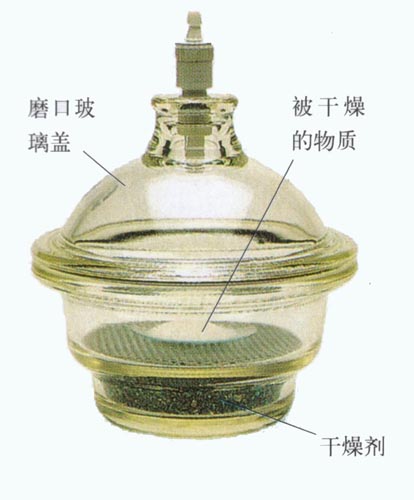 添加盐酸防水解
（3）
FeCl3溶液
FeCl3·6H2O
蒸发浓缩、冷却结晶、过滤
热、干燥HCl气体
FeCl3固体
（4）像Na2SO3、FeSO4·6H2O等晶体在干燥不仅要考虑，分解、水解等，还要考虑防止被空气中的氧气氧化而变质。一般是在热的惰性气体中干燥。
（5）减压（低温）干燥（热稳定性差）
例：CoCl2•6H2O是一种饲料营养强化剂。可由水钴矿[主要成分为Co2O3、Co（OH）3，还含有少量Fe2O3、Al2O3、MnO等]制取，其工艺流程如下：
已知CoCl2•6H2O熔点为86℃，加热至110﹣120℃时，失去结晶水生成CoCl2．
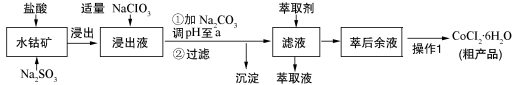 蒸发浓缩
冷却结晶；
问题：实验操作“操作1”为_______、_______、过滤和减压烘干；制得的CoCl2•6H2O在烘干时需减压烘干的原因是_____。
降低烘干温度，防止产品分解；
解析：减压水的沸点降低，而晶体的分解温度低于减压后的液体沸点温度，这样我们可在在除去水的同时，可以防止晶体分解。
典例分析
1.利用工业FeCl3制取纯净的草酸铁晶体[Fe2(C2O4)3·5H2O]的实验流程如下图所示：
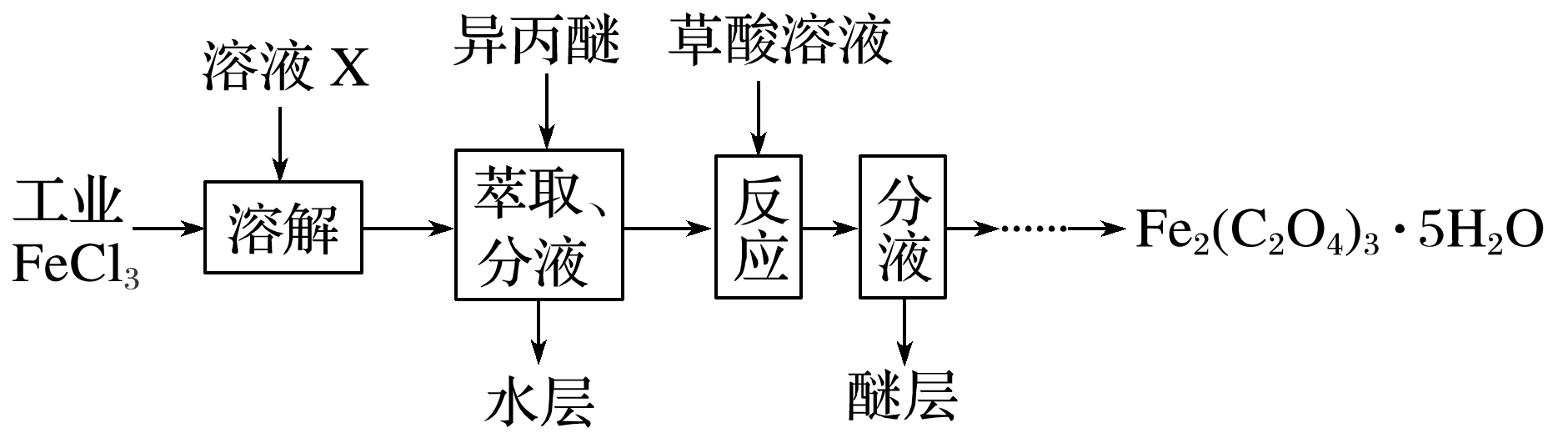 所得Fe2(C2O4)3·5H2O需用冰水洗涤，其目的是__________________________
____________。
除去杂质，减少草酸铁晶体
的溶解损耗
解析　洗涤是除去沉淀表面的杂质，冰水洗涤是减少沉淀溶解损失。
2.食盐是日常生活的必需品，也是重要的化工原料。粗食盐中常含有少量K＋、Ca2＋、Mg2＋、Fe3＋、         等杂质离子，实验室提纯NaCl的流程如下：
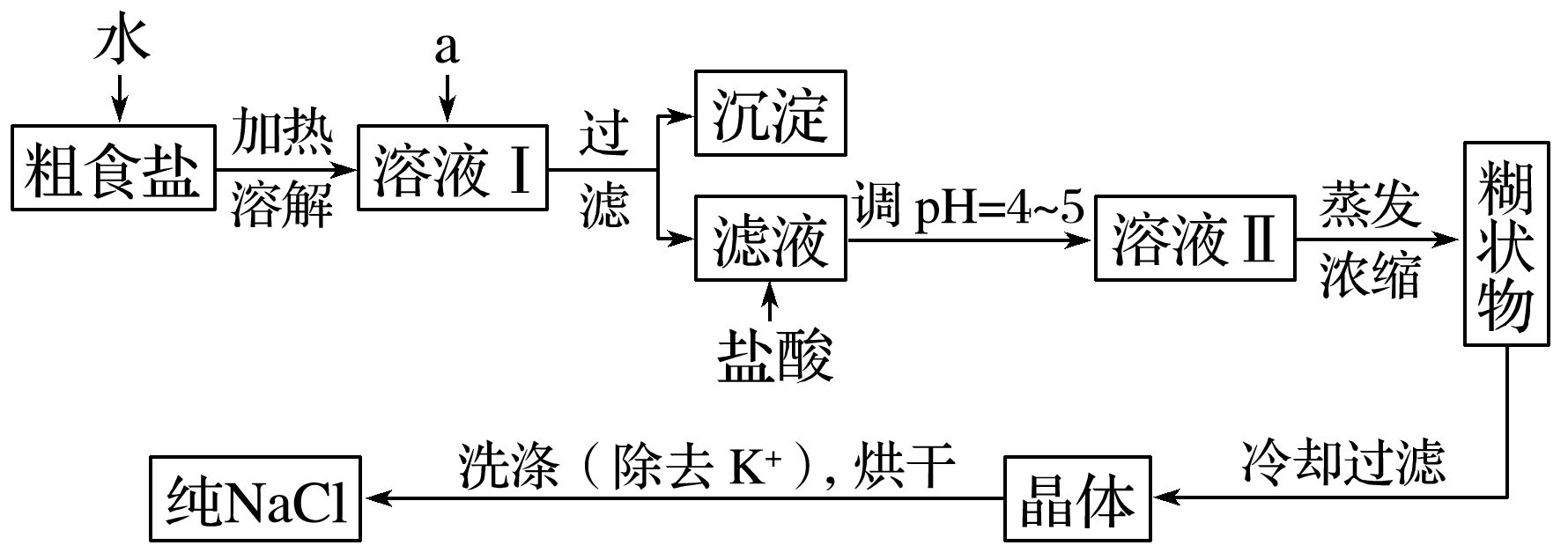 提供的试剂：饱和Na2CO3溶液、饱和K2CO3溶液、NaOH溶液、BaCl2溶液、Ba(NO3)2溶液、75%乙醇、四氯化碳。选择合适的试剂洗涤除去NaCl晶体表面附带的少量KCl，洗涤的操作为_________________________________________
___________________________________________。
沿玻璃棒向漏斗中注入75%乙醇，使溶液完全
浸没NaCl晶体，待溶液流尽后，重复操作2～3次
3.(2018·北京，28改编)实验小组制备高铁酸钾(K2FeO4)并探究其性质。
资料：K2FeO4为紫色固体，微溶于KOH溶液；具有强氧化性，在酸性或中性溶液中快速产生O2，在碱性溶液中较稳定。
(1)制备K2FeO4(夹持装置略)
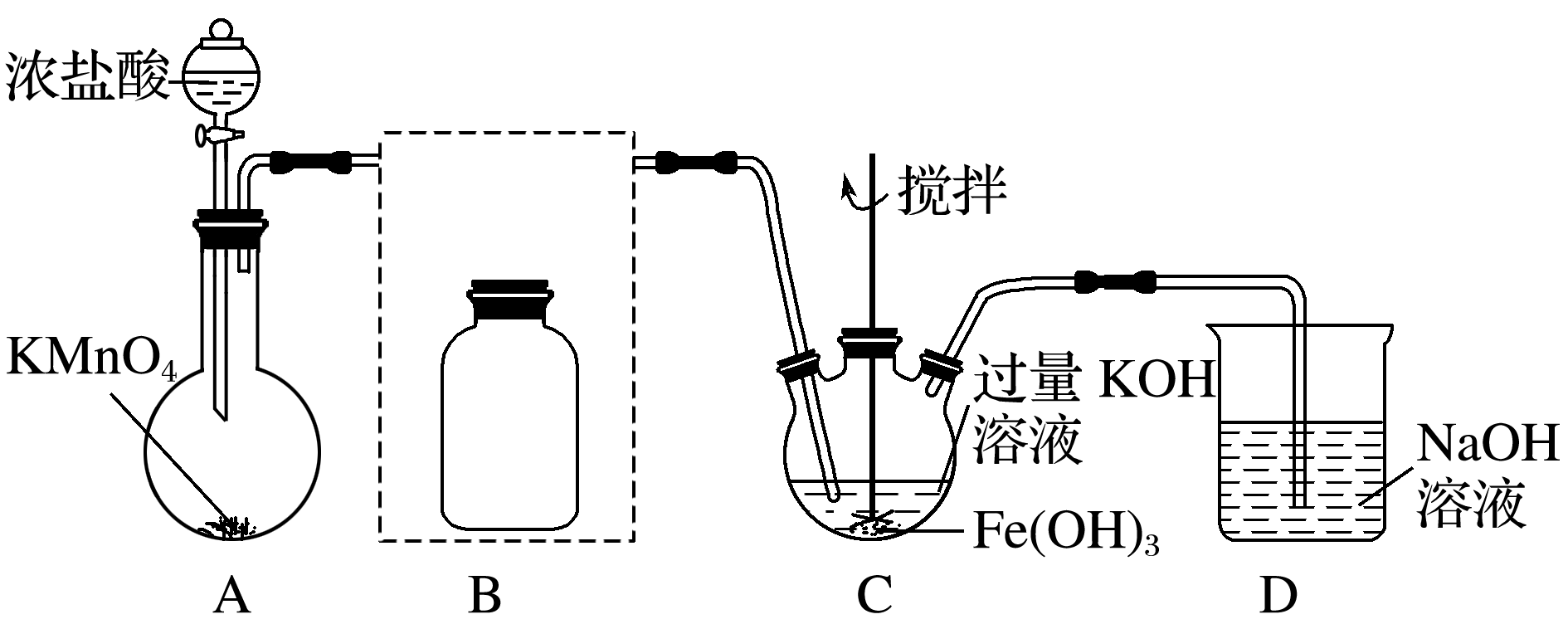 C中得到紫色固体和溶液。C中Cl2发生的反应有3Cl2＋2Fe(OH)3＋10KOH===
2K2FeO4＋6KCl＋8H2O，另外还有_______________________________。
Cl2＋2KOH===KCl＋KClO＋H2O
(2)为证明K2FeO4能氧化Cl－产生Cl2，设计以下方案，用KOH溶液充分洗涤C中所得固体，再用KOH溶液将K2FeO4溶出，得到紫色溶液b。取少量b，滴加盐酸，产生黄绿色气体Cl2。用KOH溶液洗涤的目的是____________________________
_____________________________________________________________________
_________。
使K2FeO4稳定溶出，并把K2FeO4
表面吸附的ClO－除尽，防止ClO－与Cl－在酸性条件下反应产生Cl2，避免ClO－干扰实验
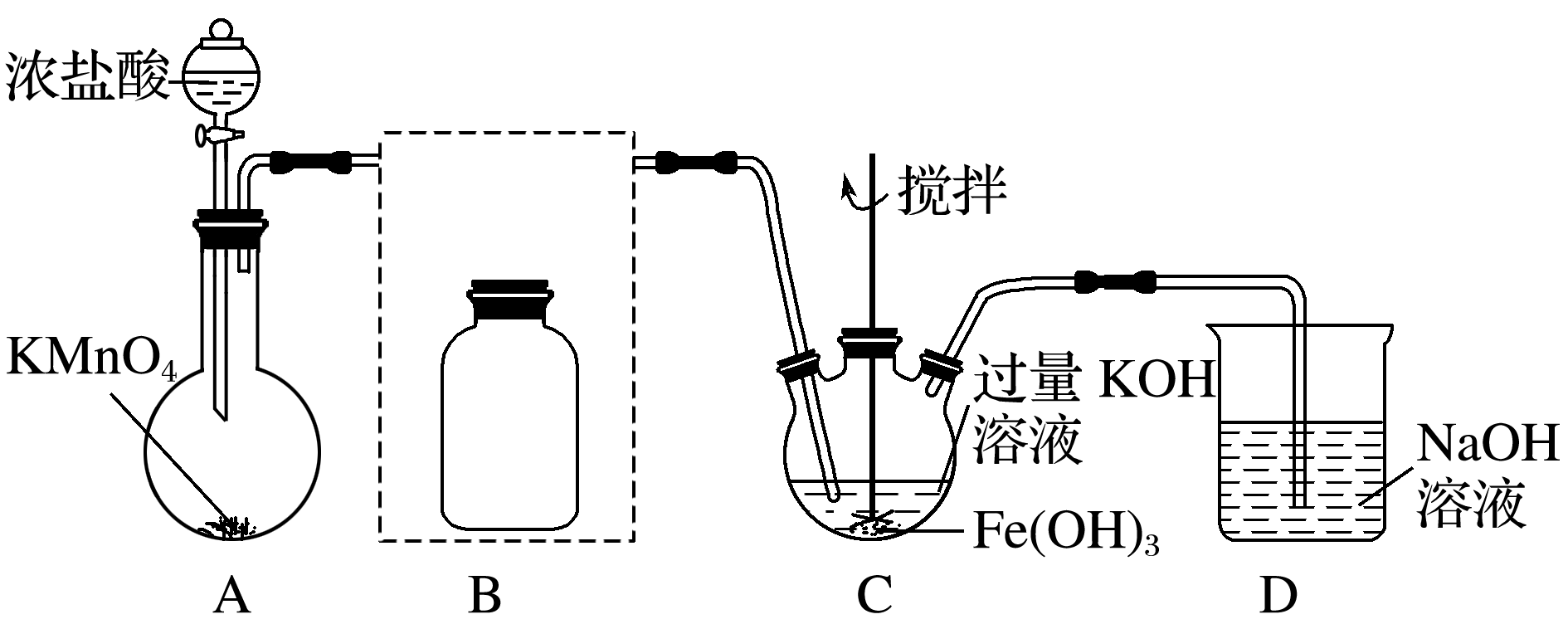 解析　根据题干信息K2FeO4微溶于KOH溶液，在碱性溶液中较稳定，用KOH洗涤的目的一方面能使K2FeO4稳定，并能洗去KClO，防止ClO－与盐酸反应生成氯气而干扰实验。
4.氧化锌为白色粉末，可用于湿疹、癣等皮肤病的治疗。纯化工业级氧化锌[含有Fe(Ⅱ)、Mn(Ⅱ)、Ni(Ⅱ)等杂质]的流程如下：
提示：在本实验条件下，Ni(Ⅱ)不能被氧化；高锰酸钾的还原产物是MnO2。
回答下列问题：
反应④形成的沉淀要用水洗，检验沉淀是否洗涤干净的方法是__________________
__________________________________________________________________________________________________________。
取少量最后一次洗涤液于试管中，滴入1～2滴稀盐酸，再滴入氯化钡溶液，若无白色沉淀生成，则说明沉淀已经洗涤干净(答案合理即可)
谢谢观看
巩固练习：
突破09   工艺流程综合题（题型精练）